Fundamentos de Geología EstructuralPliegues y método Kink
Semestre Primavera 2018
Auxiliar: Vicente Piel 
Ayudantes: Alberto Martínez, jasmín palavecino y ricardo Salazar
Objetivos de la clase
Repasar el concepto de Strain
Reconocer los tipos de pliegues y como se forman.
Utilizar el método Kink para representar la geometría de un pliegue.
Repaso Strain
Tipos de Pliegues
Definición: Pliegue
Efecto producido en la corteza terrestre por el movimiento conjunto de rocas sometidas a una presión lateral.
Es un evento de deformación dúctil y de carácter fractal.
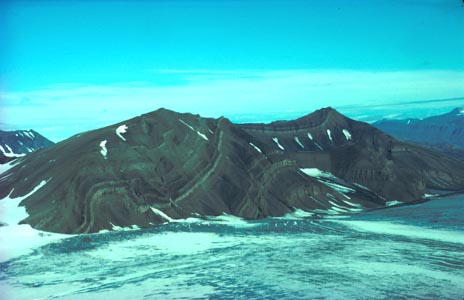 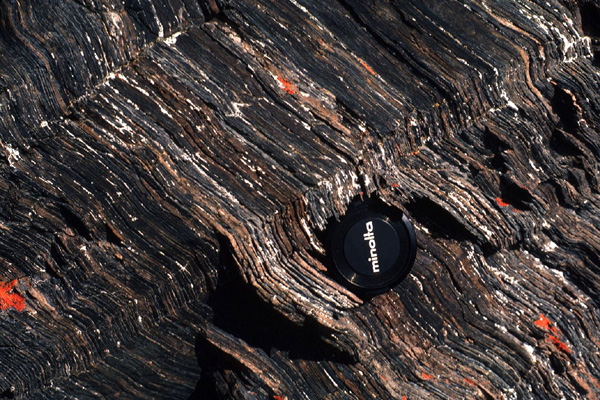 pliegues
Plano axial: Plano que une las charnelas de todas
las capas de un pliegue.
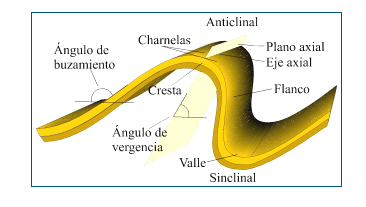 Charnela:
Zona más curva de un pliegue, 
une 2 flancos.
Flanco o Limbo: 
Planos inclinados 
de un pliegue.
Cresta: Zona topográficamente más alta.
Tipos de pliegues
Anticlinal: el pliegue se genera de forma cóncava hacia arriba. Las rocas más antiguas se observan en la charnela del pliegue.
Sinclinal: el pliegue se genera de forma cóncava hacia arriba. Las rocas más nuevas se observan en la charnela del pliegue.
Tipos de pliegues
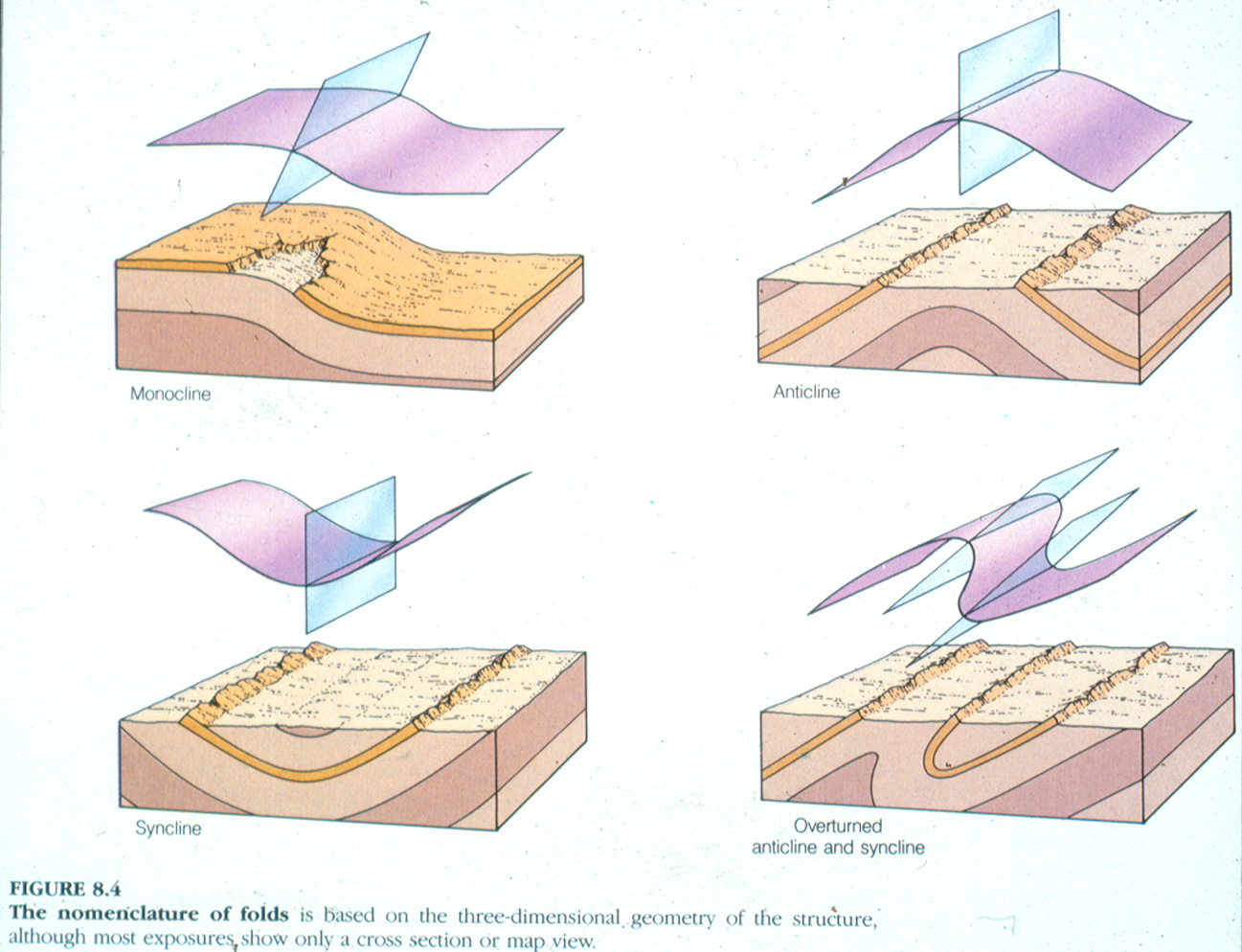 Homoclinales
Monoclinales
Isoclinales
Anticlinales
Sinclinales
Pliegues Chevron
Anticlinales Volcados
Pliegues asociados a fallas
Pliegue por despegue (detachment)
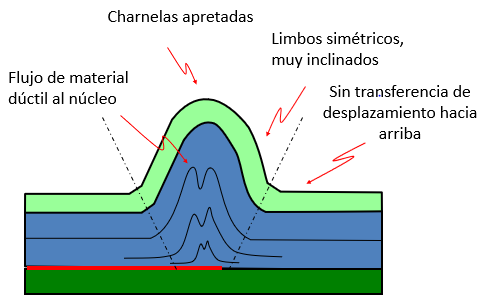 Pliegues asociados a fallas
Pliegue por despegue (detachment)
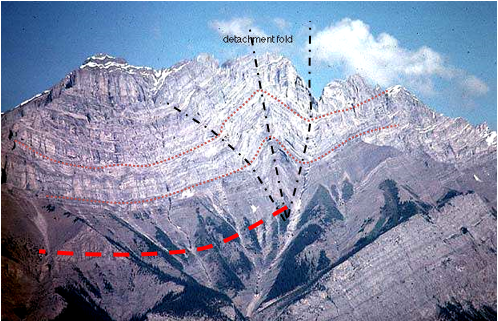 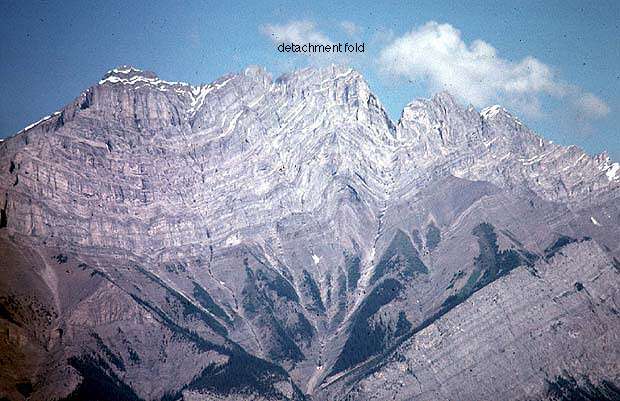 Pliegues asociados a fallas
Pliegue por propagación de falla.
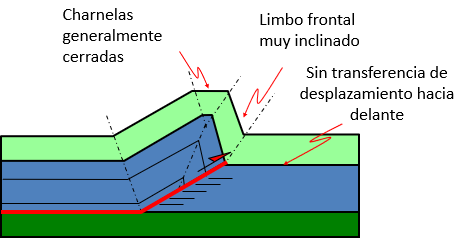 Pliegues asociados a fallas
Pliegue por propagación de falla.
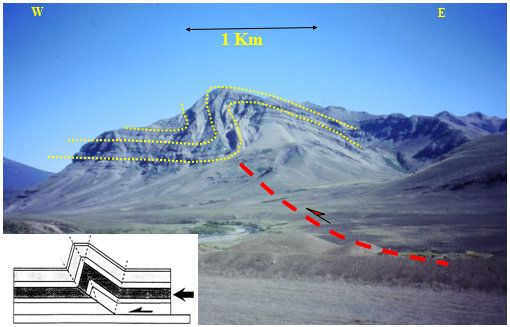 Pliegues asociados a fallas
Pliegue por flexura de falla
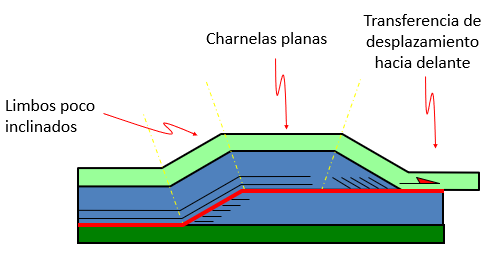 Pliegues asociados a fallas
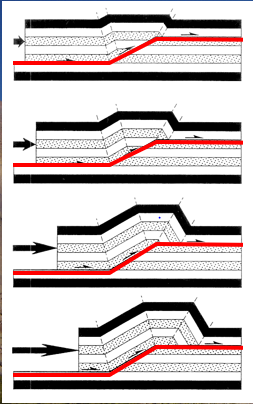 Pliegue por flexura de falla
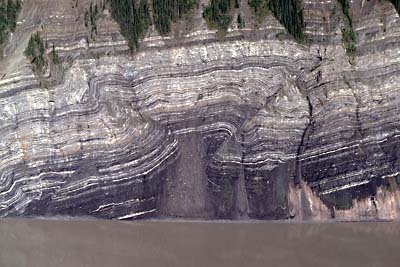 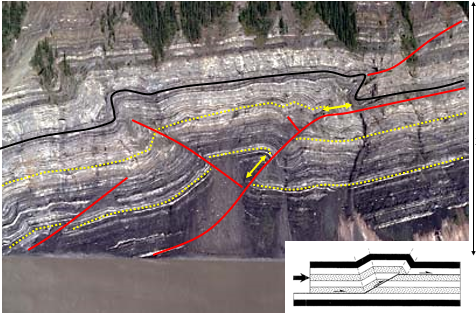 Pliegues asociados a fallas
Pliegue de arrastre
W
E
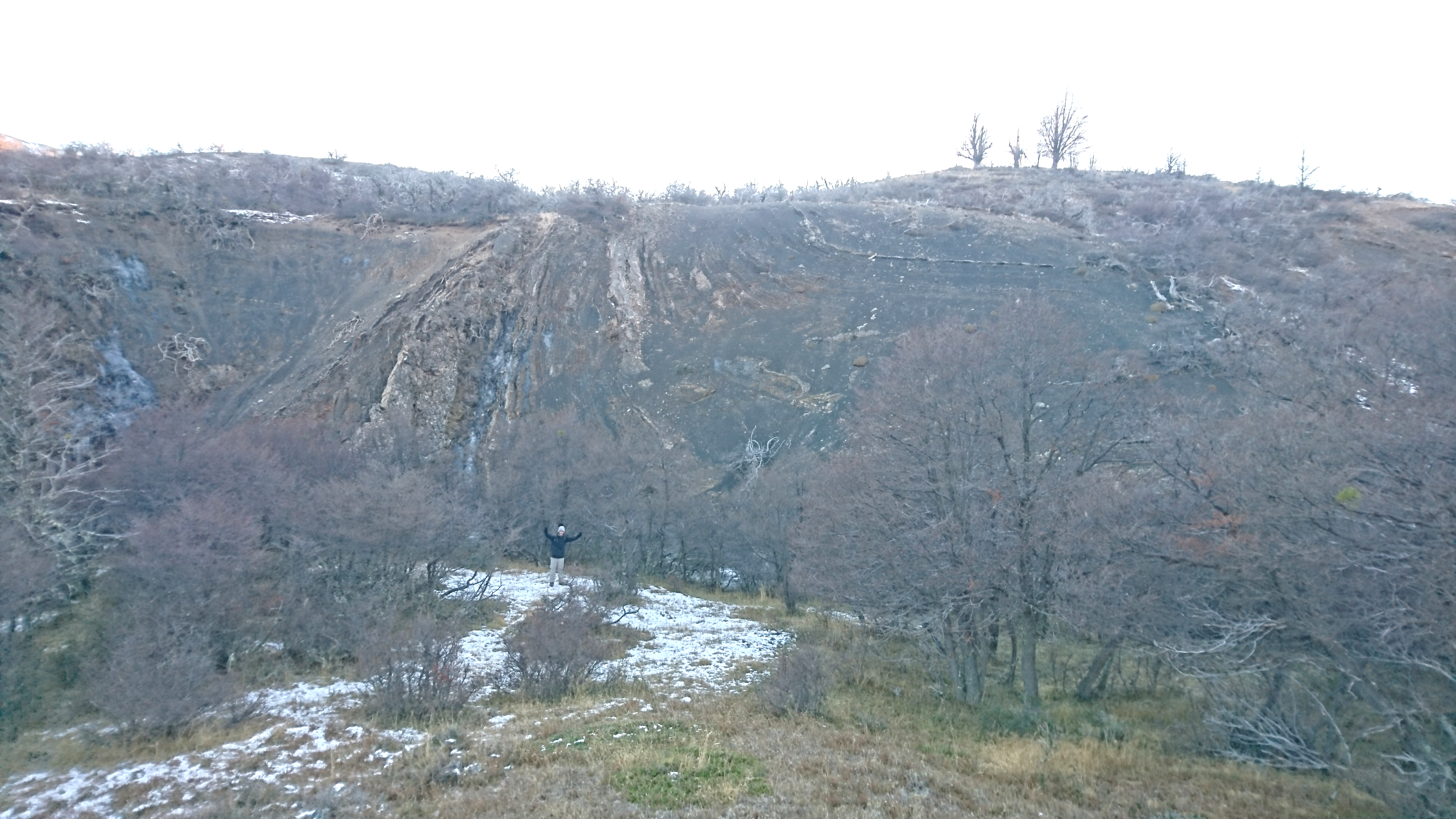 Pliegues asociados a fallas
Pliegue de arrastre
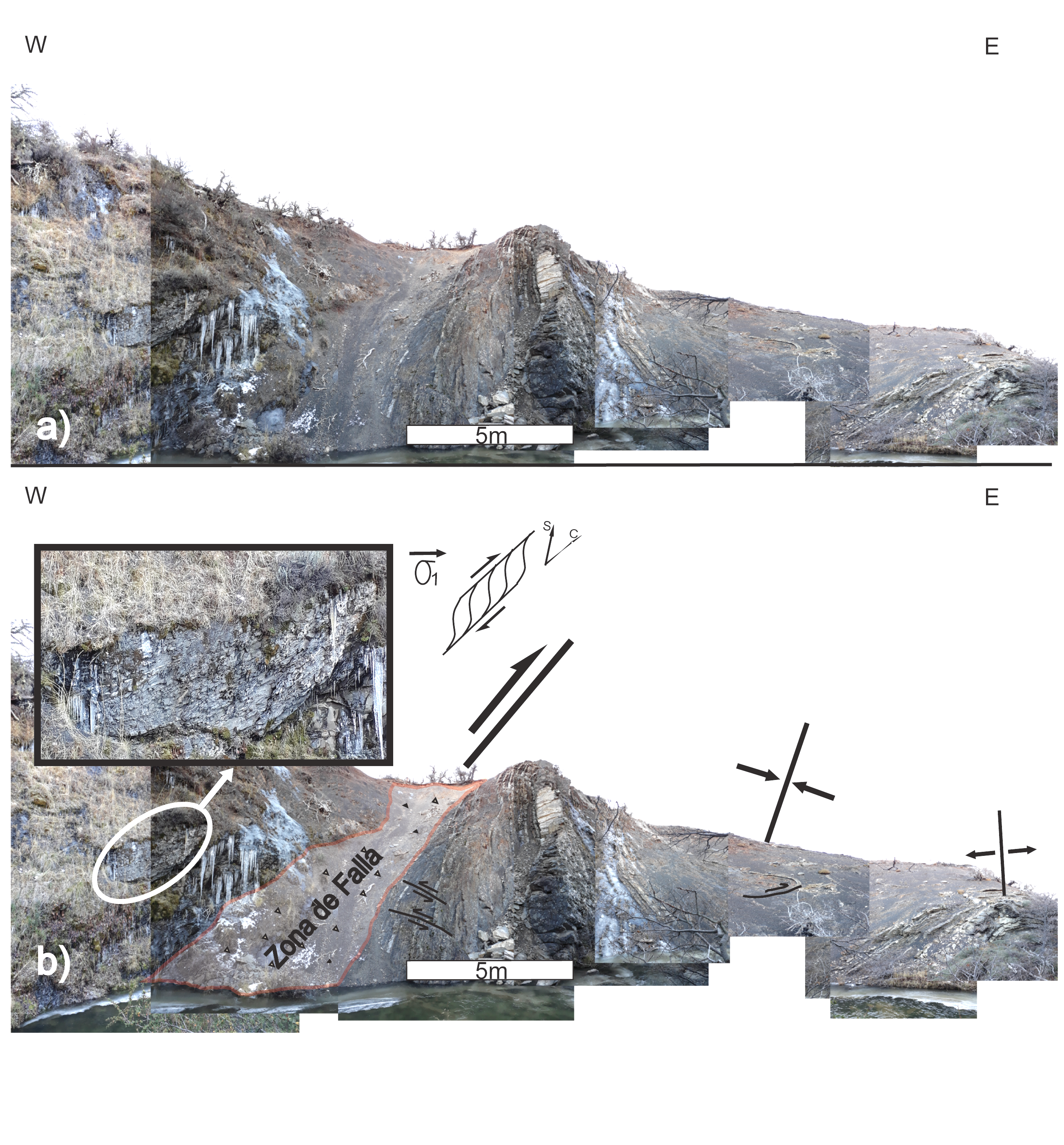 Pliegues asociados a fallas
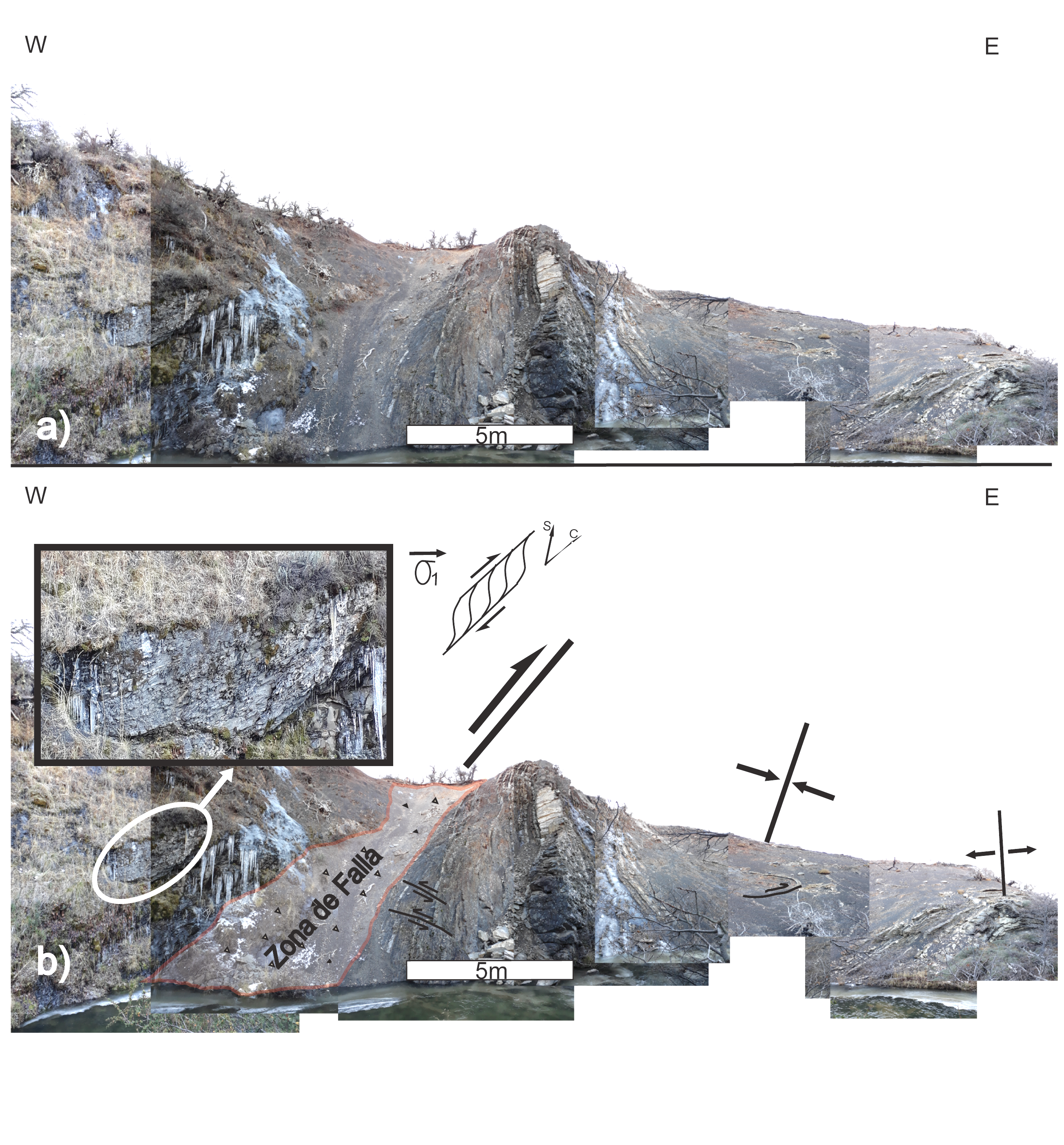 Pliegue de arrastre
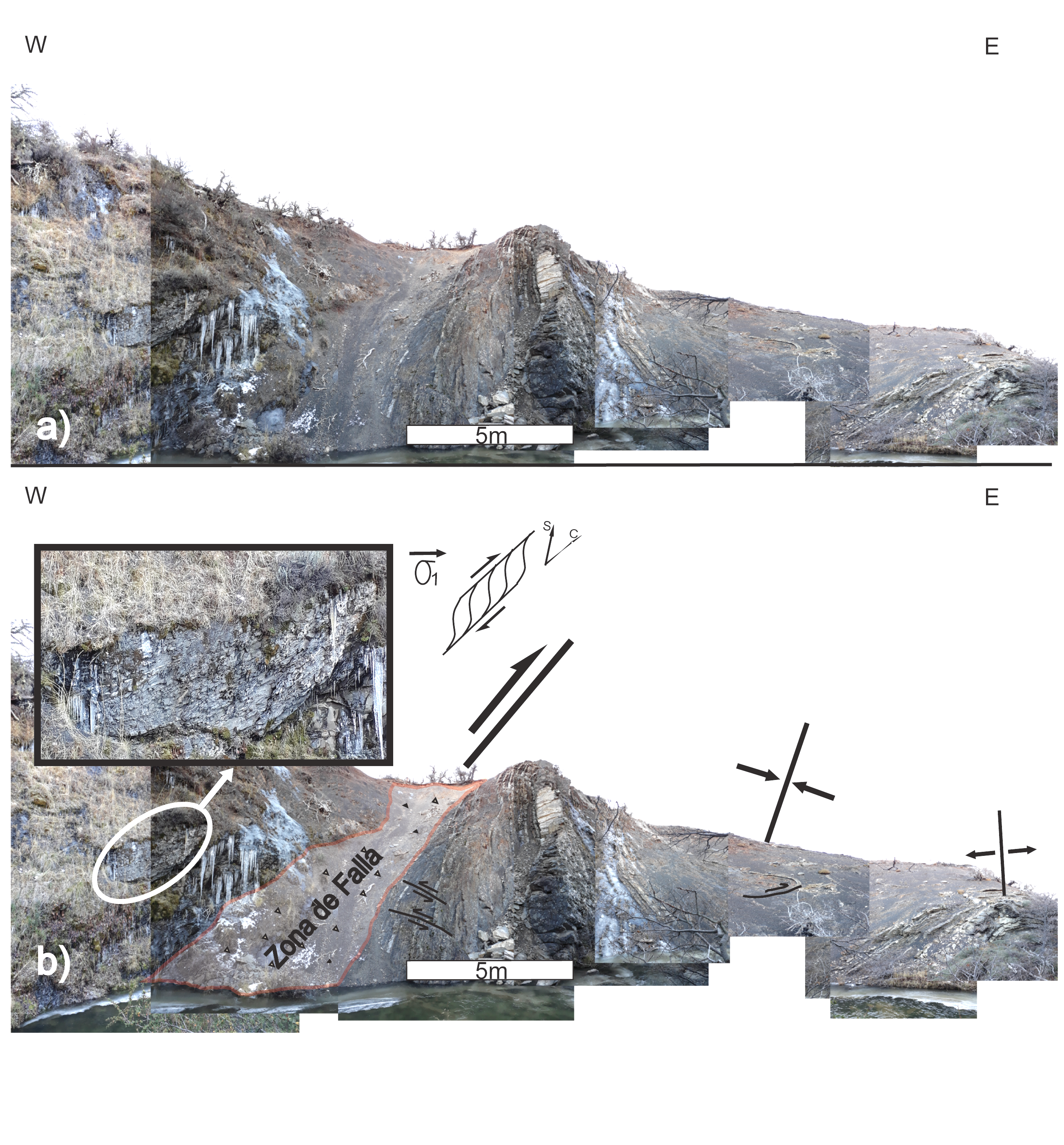 Pliegues asociados a fallas
Pliegue de arrastre
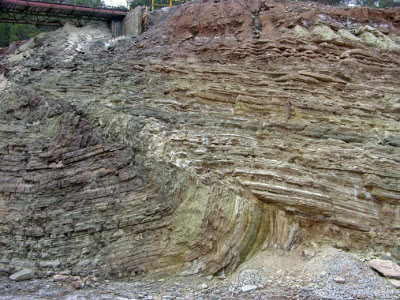 Resumen
Pliegue de Arrastre
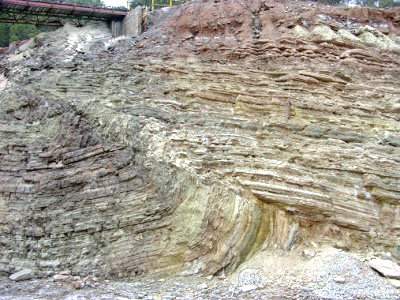 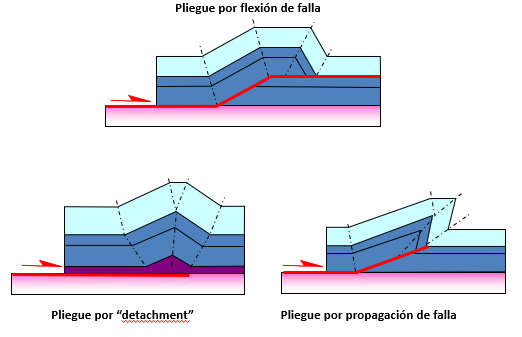 Anticlinal de Rollover
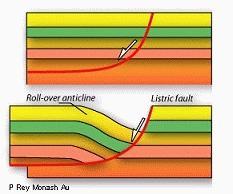 Método Kink
Método kink
Modelo 2D que se basa en la conservación, durante todo el desarrollo del pliegue, de los largos y espesores de las capas. El estado inicial son capas horizontales, de espesor constante.
Las capas se deforman por deslizamiento paralelo entre ellas (flexural slip) y las superficies axiales bisectan en ángulo entre los flancos del pliegue.
{El método ayuda a realizar perfiles geológicos a través de la interpretación e interpolación de los datos recogidos en terreno. Se suponen que las rocas son estratificadas, los estratos son de grosos constante y paralelos entre sí y se asume paneles de capas rectas con manteo constante.
Método kink
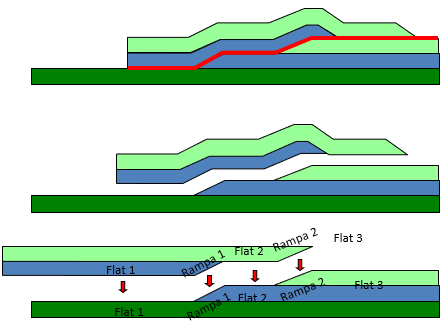 Ejemplo
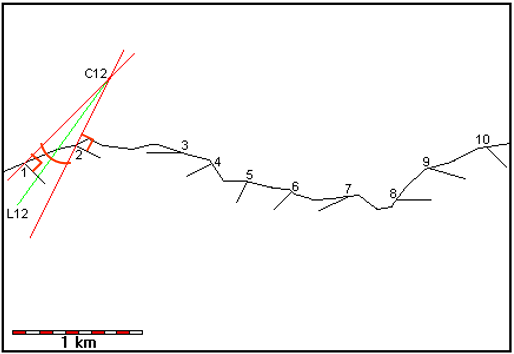 Ejemplo 2
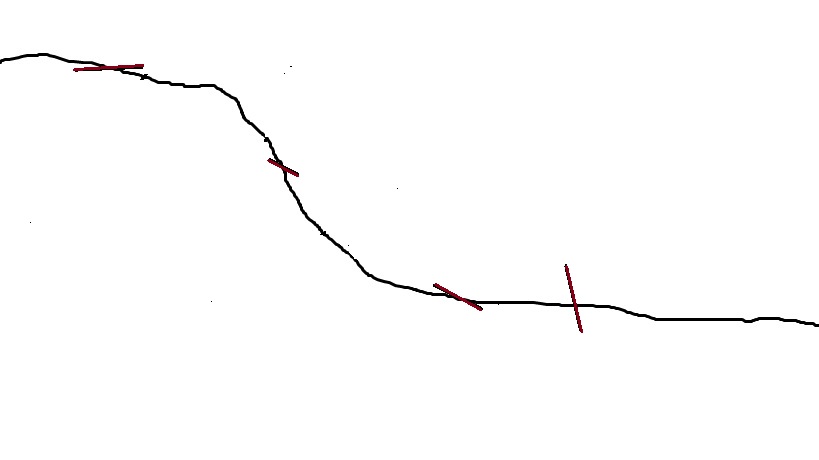 Aplicar método kink con estos 4 datos
24
Se completan los estratos, pero...
Se completan los estratos, pero...
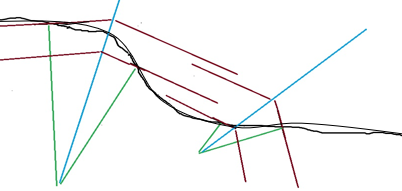 Datos no concuerdan, hay que buscar posible solución geológica.
25
Finalmente, se obtiene...
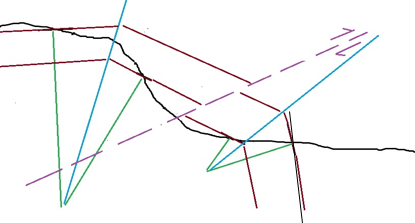 Finalmente la solución geológica más probable, pueda ser una falla inversa, la cual se ajusta mejor a los datos reales obtenidos en terreno
26
Cálculo del acortamiento
Se debe encontrar el valor del largo original que tenía el perfil, es decir , si esos estratos estuvieran de manera horizontal y sin pliegues que largo tendrían.
Se debe encontrar el largo deformado, que corresponde al largo en la horizontal de los pliegues formados. 
Finalmente se debe usar la fórmula:
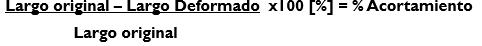 27